Core Case 4
Acute loss of vision
Learning Objectives
Clinical 
Causes of acute vision loss 
Multiple sclerosis and pain management 
Appointment/referral system in GP 

Ethics 
Raising safeguarding concerns in GP
Domestic Violence 

OSCE 
Understand how to approach a consultation regarding domestic violence
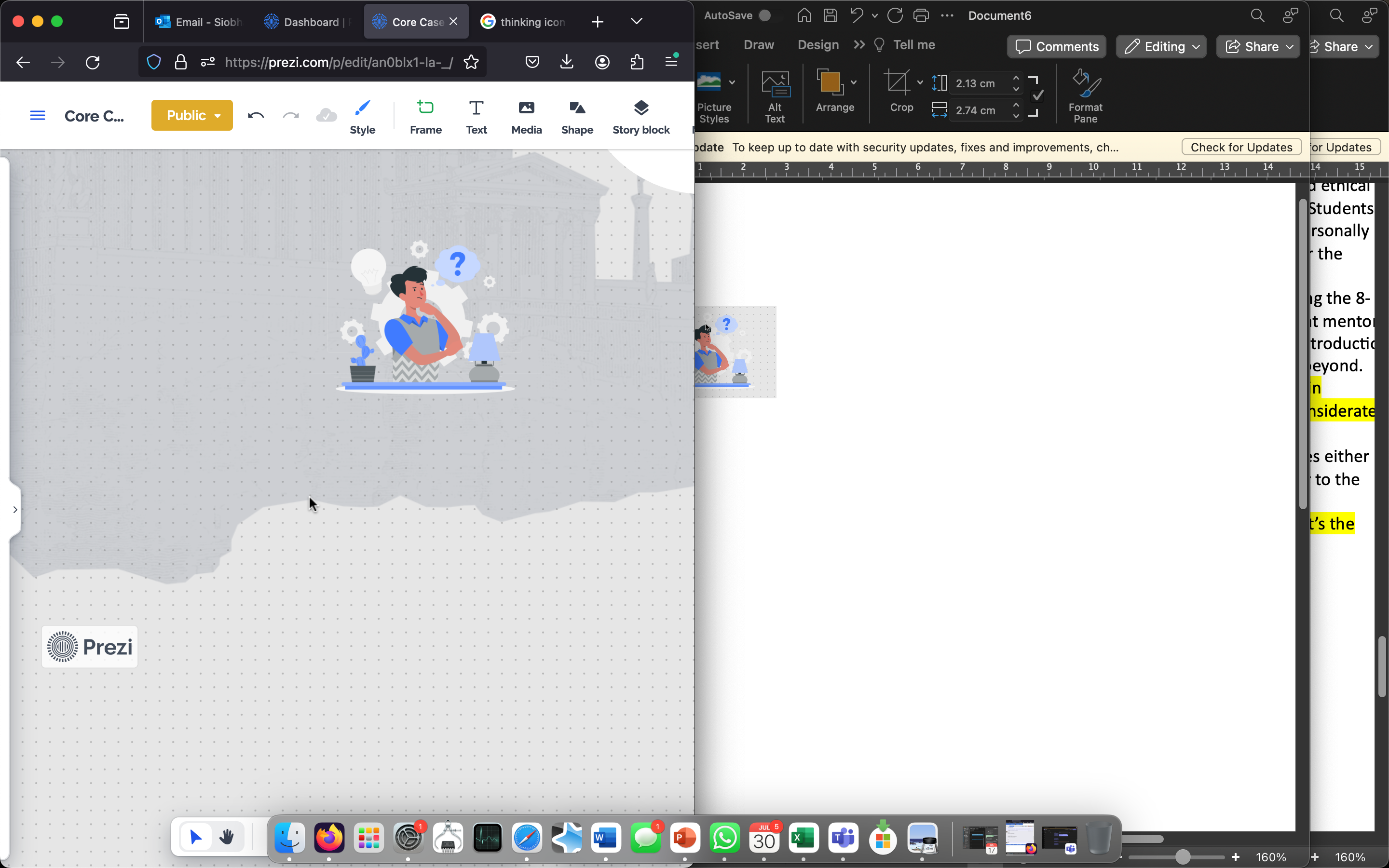 Patient History
You are a GP working in London. You are in your Monday morning clinic and notice an extra patient  booked by NHS 111. 
They have asked the ‘GP to call back a patient with funny vision within the next 2 hours. 
You click the patients records and cannot see a summary from NHS 111. 
His last consultation was 10 months ago for a rash.
How does the appointment booking system work in your practice? 
Have you noticed anything that works well? Or considered how it could be improved? 
Do you know how NHS 111 and external agencies can book into GP clinics? 
How should clinicians prioritise their call list in a clinic?
Discussion Point: Appointment and referral systems in GP
EMIS consultation: Dr James		Patient name: Shaun D’Costa(M) 	Age: 28
Telephone consultation 

PC:
Pt reports funny vision 

HPC:
3-4 day hx vision progressively worsening in left eye 
Feels he cannot see clearly in that eye, unable to ascertain if double vision. 
Right eye is ok  
Painful to move, not red, no flashers or floaters. 
No associated headache/neck stiffness or fever 

PMHx:
Nil

SHx:
Single father of 1 year old. Works in a supermarket. Shaun is audibly distressed on the phone as he is worried about going blind. 
You ask him to come to the practice to be reviewed today. He is on holiday with his mum and daughter in Cornwall so is unable to attend. However, he still wants some treatment to fix his eyesight. 

Plan:
You explain to the patient that he needs to be seen urgently in eye casualty locally and urgently examined. The patient does not want to sit in A&E due to the waiting times. The patient hangs up the phone.
How would you like to manage this patient?
What examinations would you do?
What are your differentials? 
The patient has hung up the phone - what would you do next?
Discussion Point: Acute loss of vision
Continuing management……..
You are later completing your administration work, where the following document is tasked to you.
You read the document and book a follow up appointment
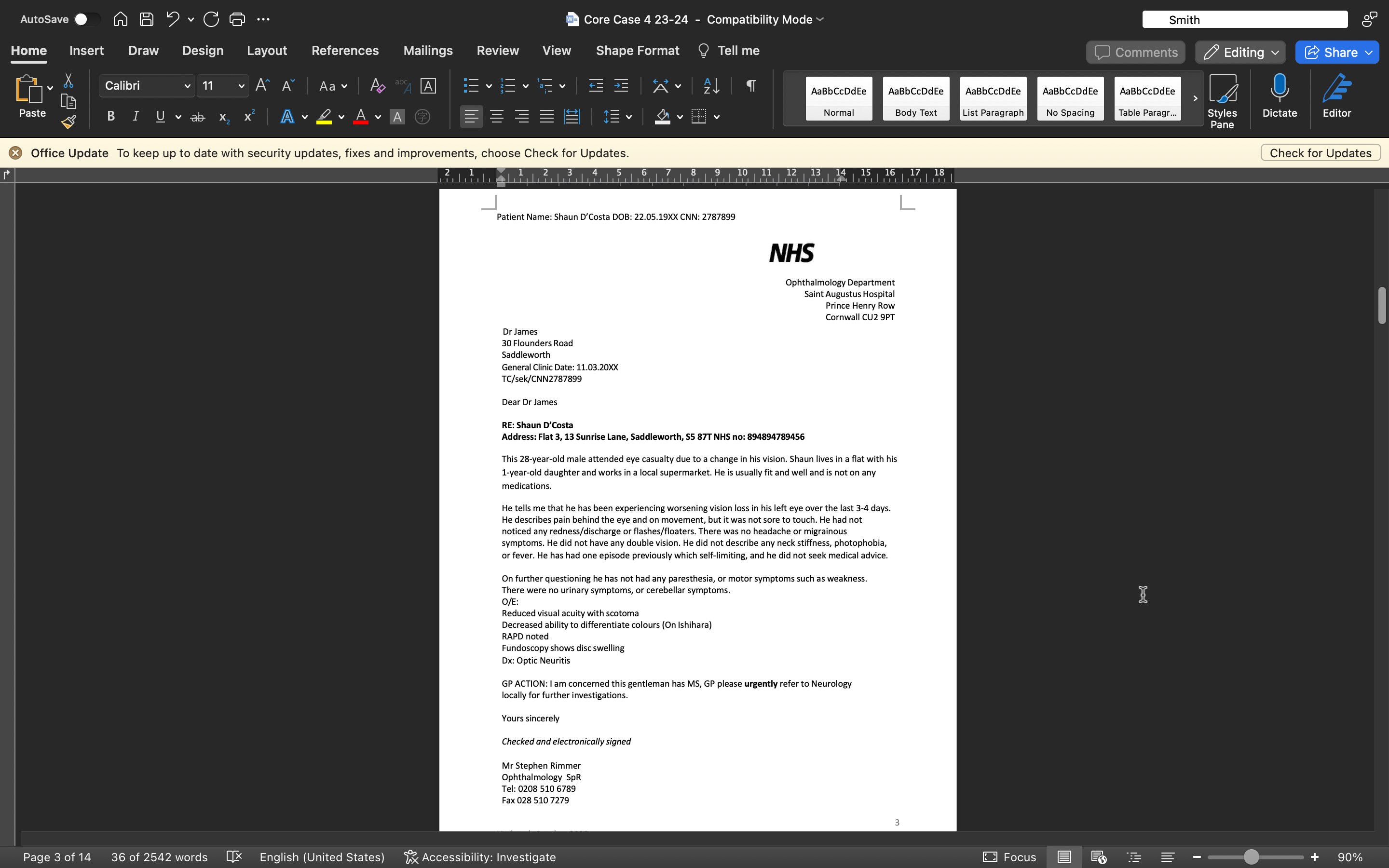 EMIS consultation: Dr James		Patient name: Shaun D’Costa(M) 	Age: 28
F2F appointment

PC: 
Suspected MS

HPC:
Pt attended eye casualty in Cornwall. Told she needed an urgent referral to Neuro, which was done by Dr T last week. 
His eyesight has improved but is distressed and has noted some pain and weakness in her legs. 
He is worried about MS. Her aunt has MS and is in a wheelchair. 

O/E: 
LL neuro exam 
Power: LL 4/5 RL 5/5 
Normal tone, reflexes intact, normal gait
How would you manage his pain?
What is your clinical assessment of this presentation? 
How urgently does this patient need to be seen by Neurology? 
How would you counsel Shaun on a possible MS diagnosis and help her deal with the uncertainty of not knowing what is wrong? 
What is MS? How is MS managed?  
What is the DVLA guidance with driving with MS?
Discussion Point: Multiple Sclerosis
Continuing management……..
The practice receives a hospital admission letter a few weeks later...
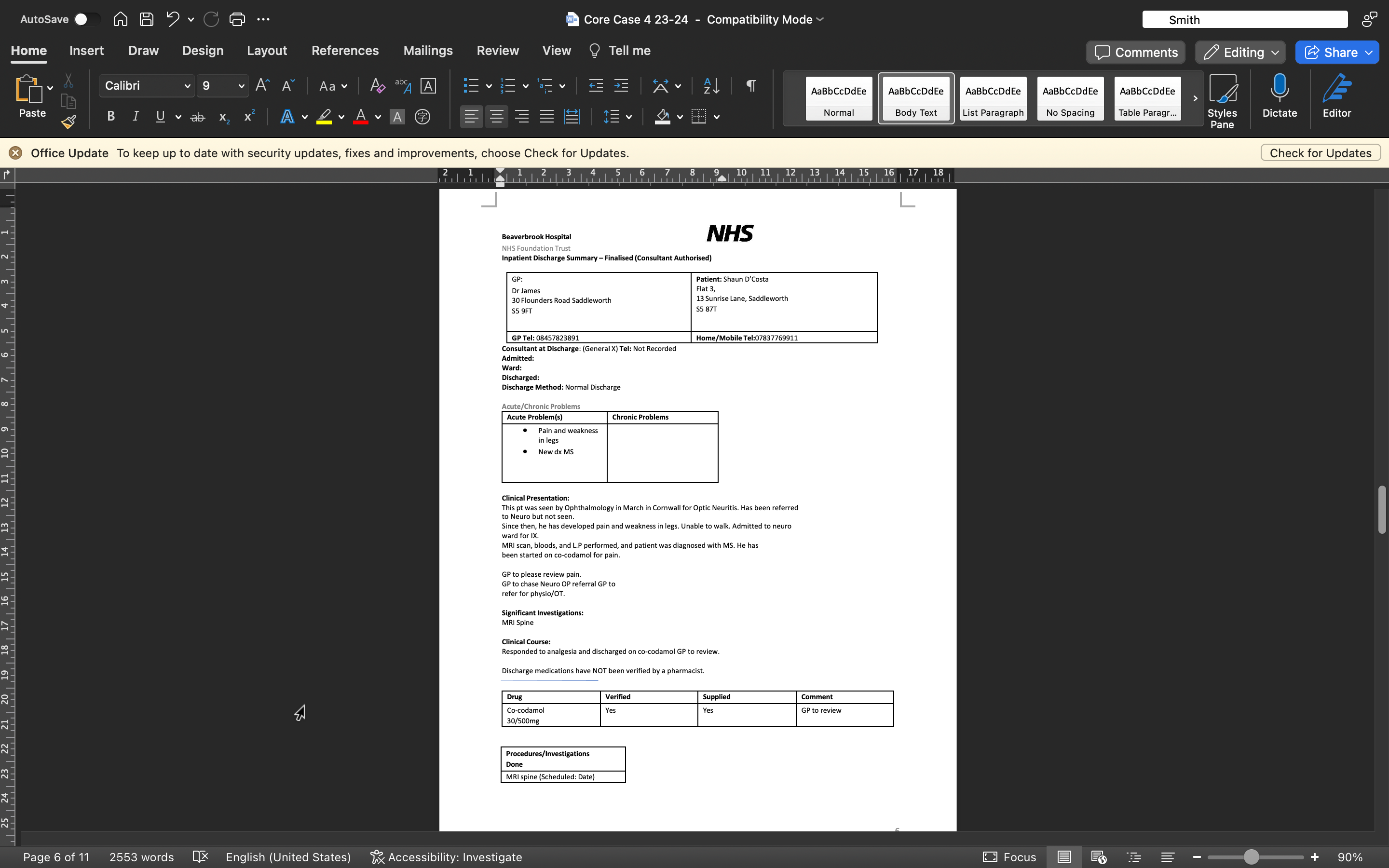 Continuing management……..
The practice receives an outpatient letter from Neurology
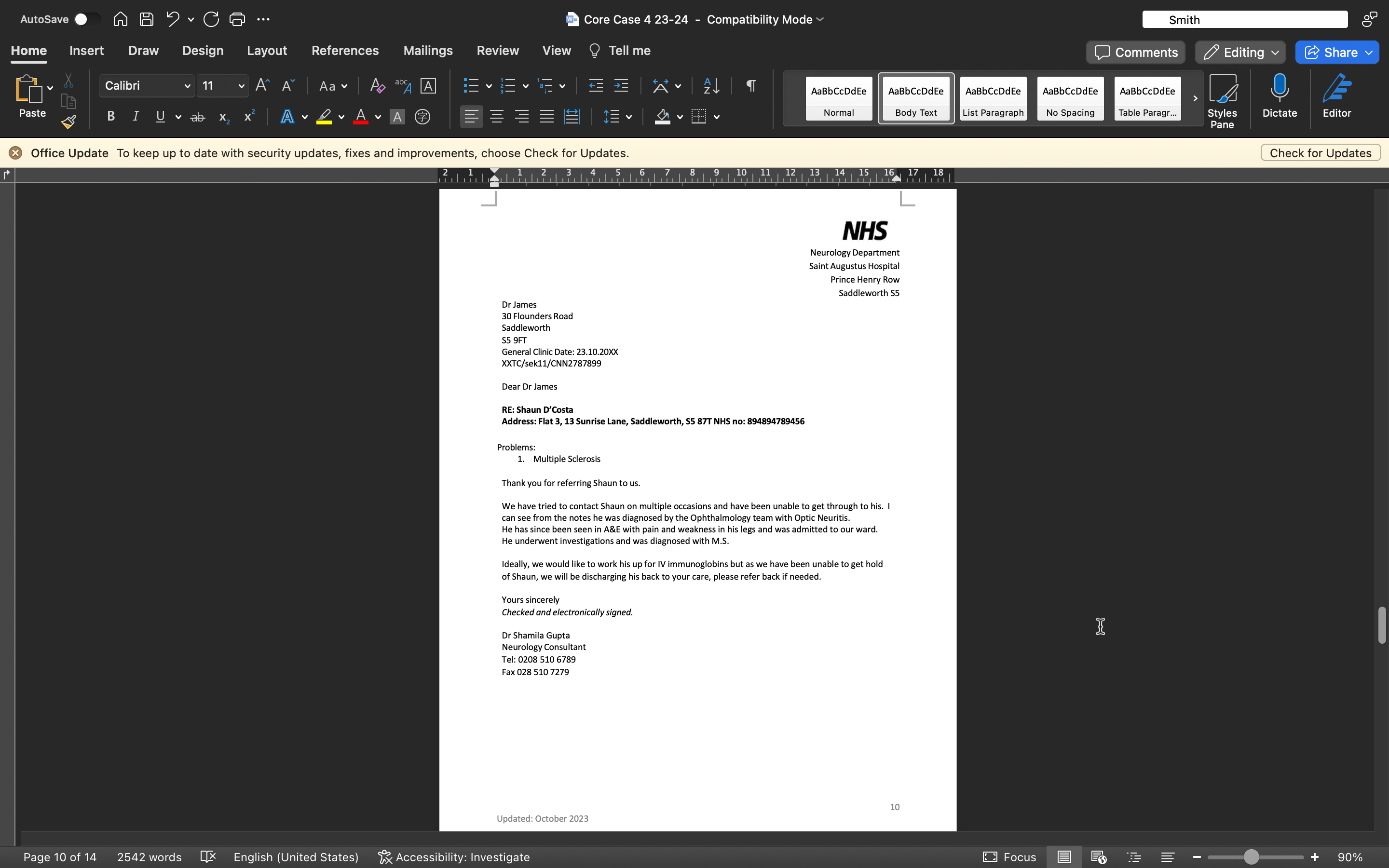 Discussion Point: GP Appointments and the referral system
What do you think about the referral system between primary and secondary care? 
Has this patient’s pathway worked for Shaun? What could have been improved? 
Sometimes letters filed by other GPs in the surgery are not seen by the referring GP - have you any thoughts about how the referring GP could see clinic letters of the patients they refer?  
How is the system in your practice?
Continuing management……..
Shaun turns up at the GP reception asking for co-codamol. When the receptionist says it will take 48 hours for her request to be processed, he starts shouting and becomes agitated. 
A medical student on placement at the GP practice witnesses the encounter. She mentions that she is nervous about working in community practice as she’s heard that a lot of patients who may be angry with the NHS take it out on primary care staff. She admits this deters her from pursuing a career as a GP. 
The reception team asks you to see Shaun as you are the duty doctor.
EMIS consultation: Dr James		Patient name: Shaun D’Costa(M) 	Age: 28
F2F appointment

PC: 
Problem: Requesting Co-codamol

HPC:
Diagnosed with MS on admission, recent OP Neuro appt DNA
Says he did not go to the Neuro appt as he did not think they could help and ‘what’s the point’ 

DHx:
Has been using cannabis to help with pain, using co-codamol 12 tablets a day. Asking for me to prescribe more co-codamol and cannabis on NHS.

SHx:
Lost job due to sick leave so ex- girlfriend been helping out with looking after daughter. (Note ex-girlfriend is not daughters' mother, birth mother passed away)
How can you encourage Shaun to engage with the neurology team? 
How can you assess his pain? What analgesia would you prescribe? 
What are the social issues here and how can you help? 
How do you discuss his cannabis use? 
What steps - and when - would the staff undertake if they are subjected to any abuse by the public or other members of staff?  
Are you aware of the ‘alarm systems’ on EMIS/System 1 in your own practice? How do you use these? What would you do if you felt unsafe in the practice?
Discussion Point: Pain management and the Alarm system
Continuing management……..
You are on duty in a busy Friday afternoon clinic. Reception asks to put through an urgent  phone call from Shaun's mother.
EMIS consultation: Dr Wajid		Patient name: Shaun D’Costa(M) 	Age: 28
Telephone consultation from Mother of patient 

Worried about son. Says he has lost job and spends all day in flat smoking weed. 
Mother is helping to care for 1-year-old daughter when she can but cannot cope as has a bad back herself. Worried about Shaun. 
Wants to know when he last saw us and what is going on with his condition. 
Thinks he is hanging around with his ex again.

Plan
Tasked admin to call patient in for review F2F
EMIS consultation: Dr Wajid		Patient name: Shaun D’Costa(M) 	Age: 28
F2F review

Attended with his daughter. 
Pt called for review due to a phone call from mum who was worried about pt. 

HPC:
Chronic pain in his legs asking for diazepam as had it in hospital and helped. 
Sounds flat. Asked about mood – says it is fine. 
Noticed bruise across pts eye ?black eye 
Asked pt how he got black eye – says he fell down the  stairs due to leg pain, req more pain relief. 
Says he cannot walk.

Child is with dad, happy and smiling, looks clean and well kept
What are the clinical and ethical issues here? 
What would you do next? 
Which other members of the MDT may be able to help? 
Is safeguarding indicated here? Do you know how to refer in your practice? How urgently would you need to act in this instance? 
How do we take a history and enquire about domestic violence? 
Under what circumstance could you break patient confidentiality when it comes to domestic violence? 
What are the safety concerns for dad and daughter, how can clinicians help?
Discussion Point: Safeguarding
Acute vision loss 
https://bestpractice.bmj.com/topics/en-gb/960 
https://www.gponline.com/examining-eye/ophthalmology/article/893039 

Optic neuritis 
https://www.mstrust.org.uk/a-z/optic-neuritis 
https://www.healthline.com/health/optic-neuritis#outlook 

Multiple sclerosis 
https://cks.nice.org.uk/topics/multiple-sclerosis/ 
https://pathways.nice.org.uk/pathways/multiple-sclerosis 
https://www.gov.uk/multiple-sclerosis-and-driving  

Aggression and violence 
Managing Aggression and Violence – QM Plus
Resources
Managing pain in the GP 
https://cks.nice.org.uk/topics/multiple-sclerosis/management/managing-complications/#pain
https://www.england.nhs.uk/personalisedcare/social-prescribing/ 
https://www.mssociety.org.uk/living-with-ms/treatments-and-therapies/complementary-and-alternative-therapies
https://healthtalk.org/chronic-pain/nhs-pain-management-programmes  

Confidentiality 
https://www.gmc-uk.org/ethical-guidance/ethical-guidance-for-doctors/confidentiality 

Safeguarding and domestic violence history taking 
https://www.bma.org.uk/media/iurldd5z/core-ethics-guidance.pdf
https://oscestop.education/communication/domestic-violence/ 
https://oscestop.education/communication/ethics-and-law-stations/safeguarding-2/ 
https://elearning.rcgp.org.uk/mod/book/view.php?id=12531
Resources
Student Feedback
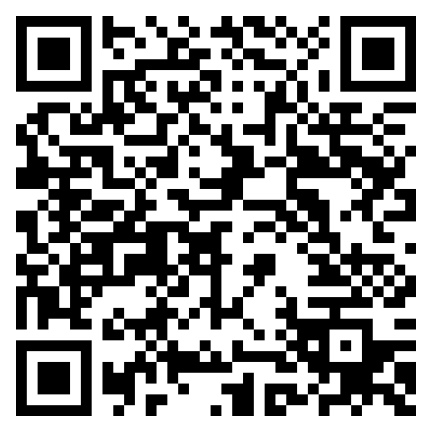 Scan QR code or click on the link to give feedback: https://form.jotform.com/241981835606363
End slide